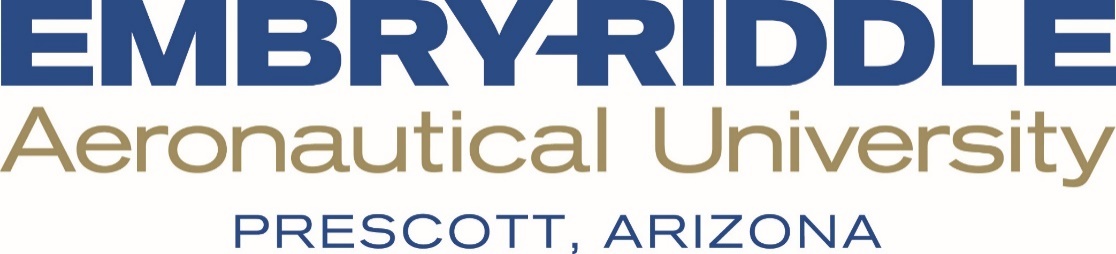 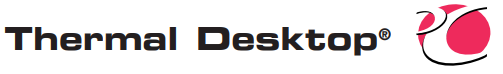 EagleSat 2
Becca Laub – Project Manager
Embry-Riddle Aeronautical University Arizona Space Grant Consortium Symposium
April 13th, 2019
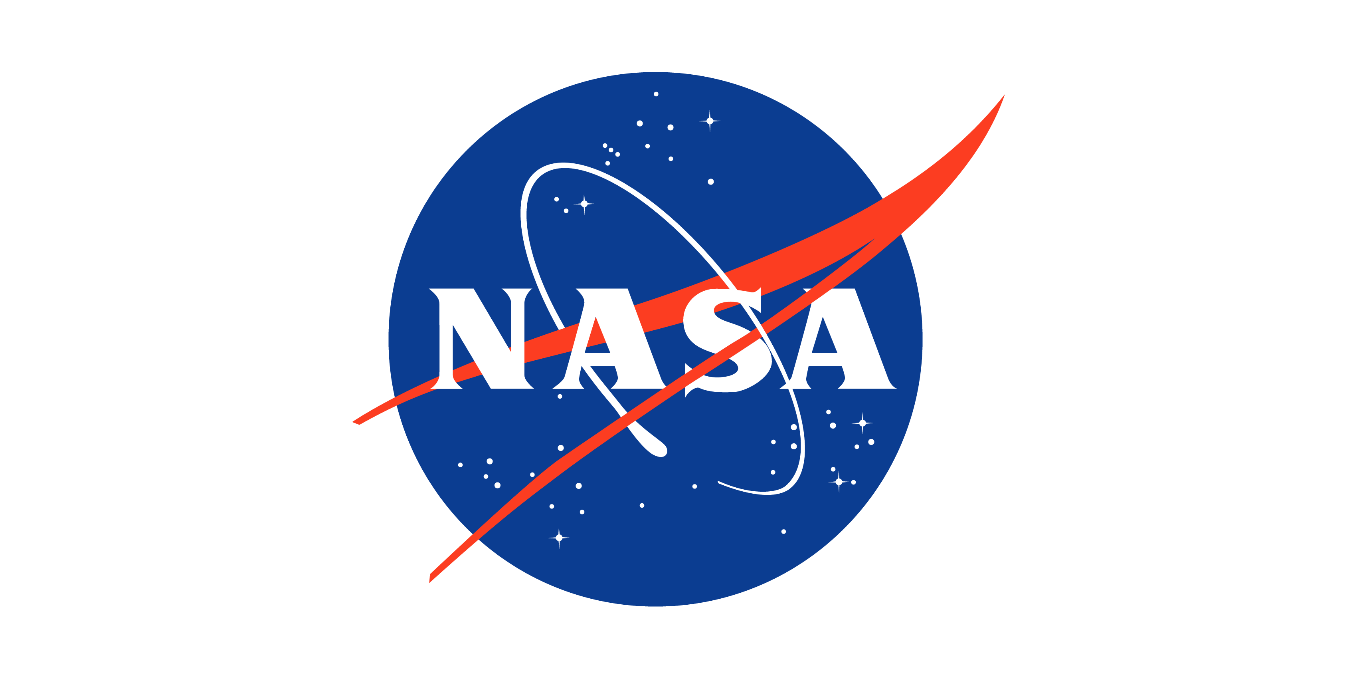 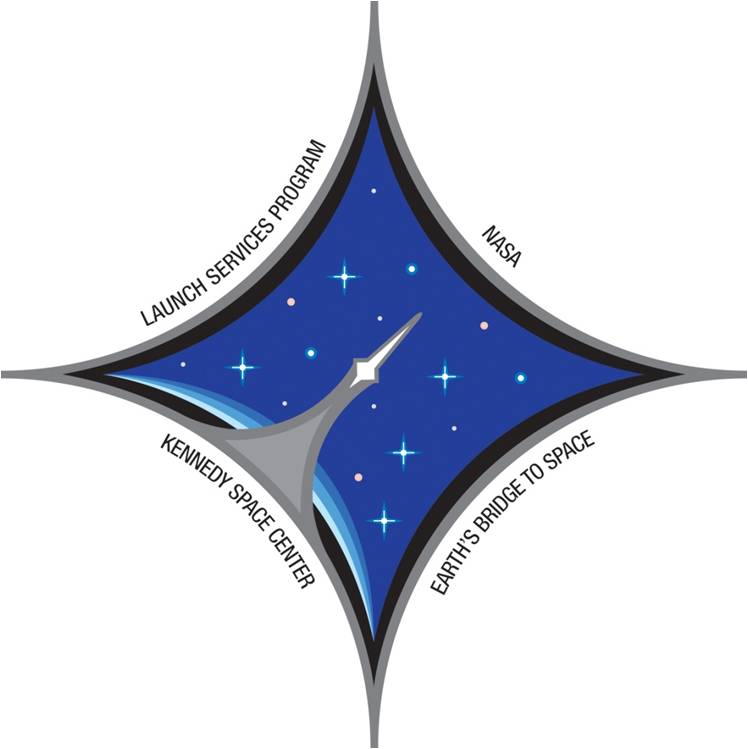 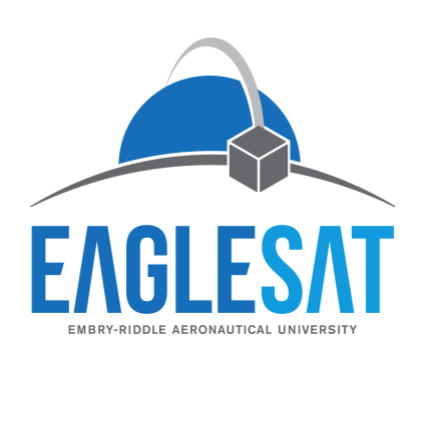 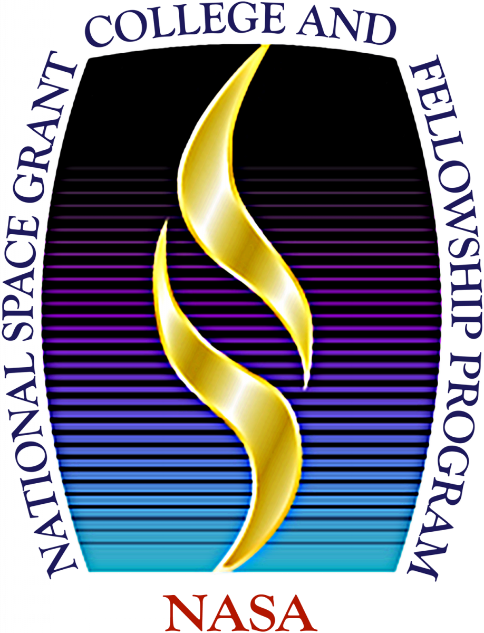 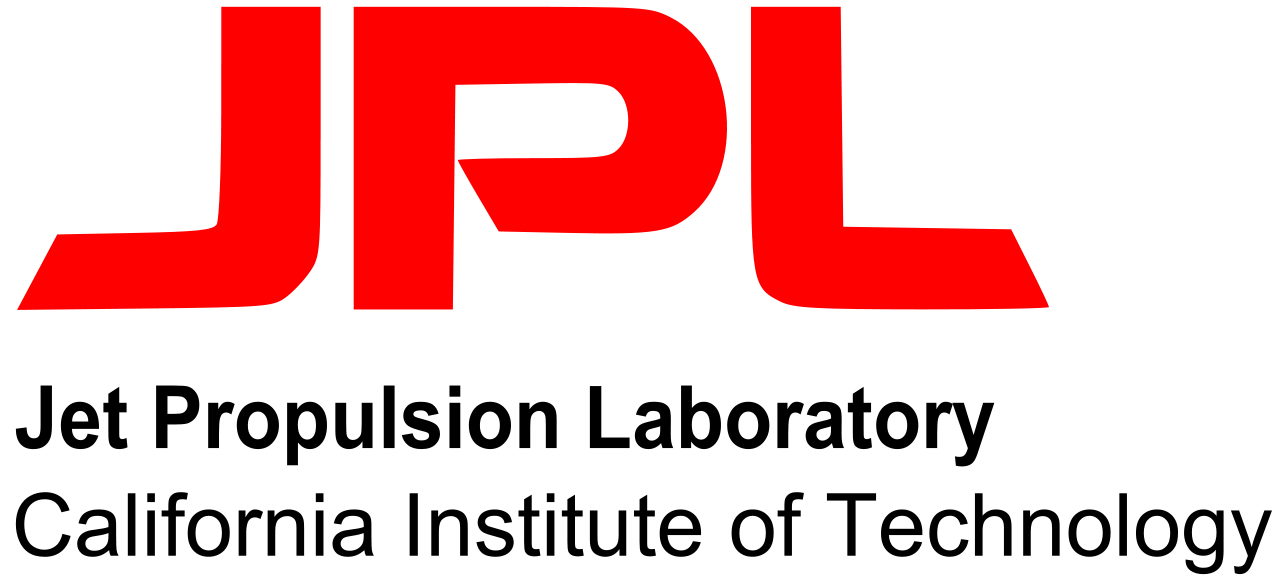 1
Outline
Project Overview
Requirements 
CDR
Design
Interface Control Document (ICD)
2
Purpose and Benefits
Education
Strong, achievable scientific goals
Commercially available bus systems
Work with teams, departments, and organizations both on and off campus
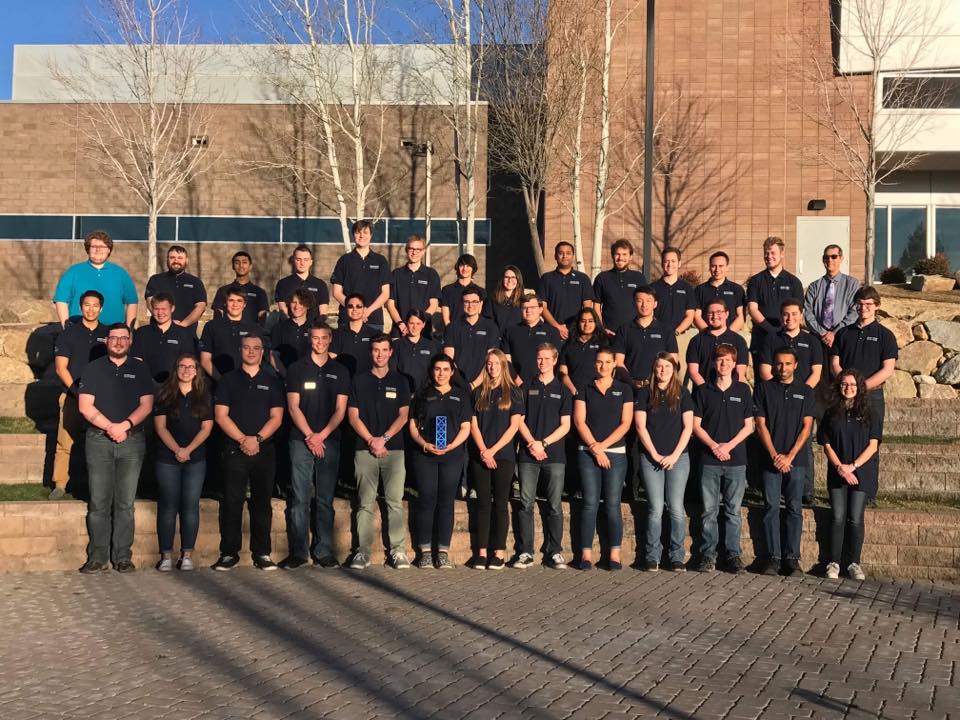 Mission Overview
Scientific Goals
Memory degradation experiment (MDE)
Cosmic Ray Payload (CRP)
Spacecraft – 3U CubeSat
SELECTED - 2018 NASA CubeSat Launch Initiative
Designing for ISS orbit
402-424 km
51.6 degree inclination
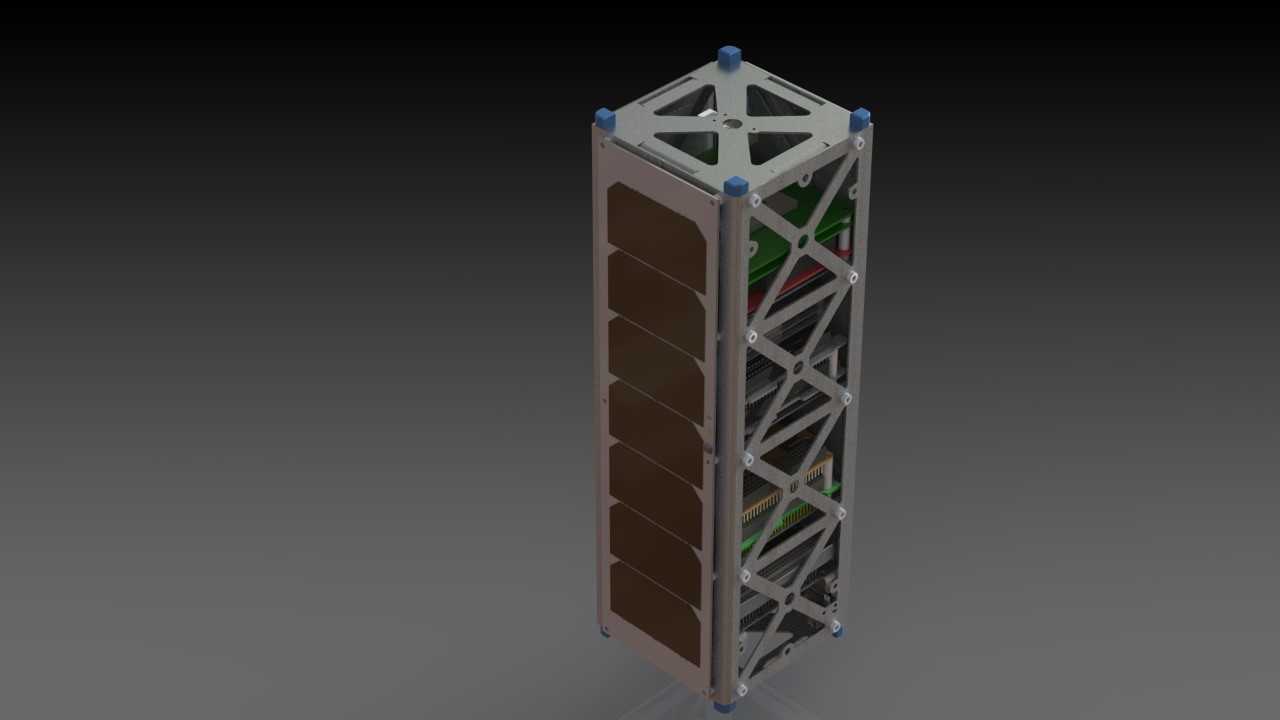 Requirements
Three levels 	
Program
System
Subsystem
Written fall 2018
Workspace Requirements Management Tool
5
Critical Design Review (CDR)
November 19th, 2018
~400 slide package presented to industry professionals, venders, and professors 
Finalized design
6
Current Configuration
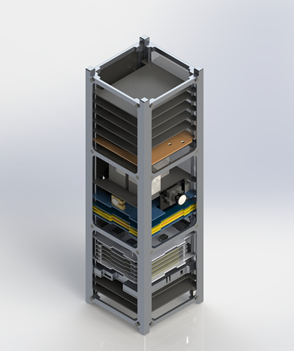 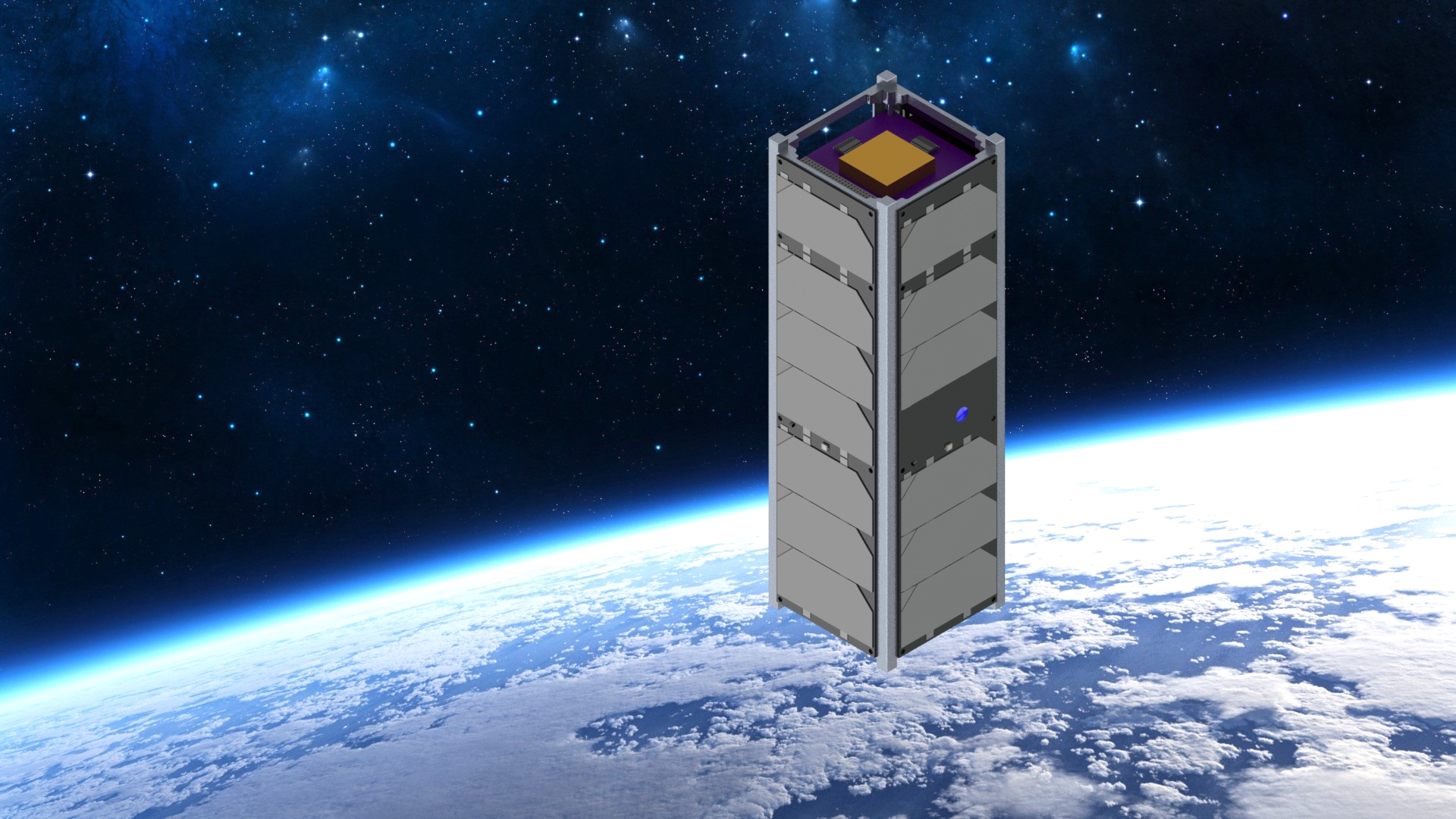 7
System Architecture Overview
8
Modes of Operation
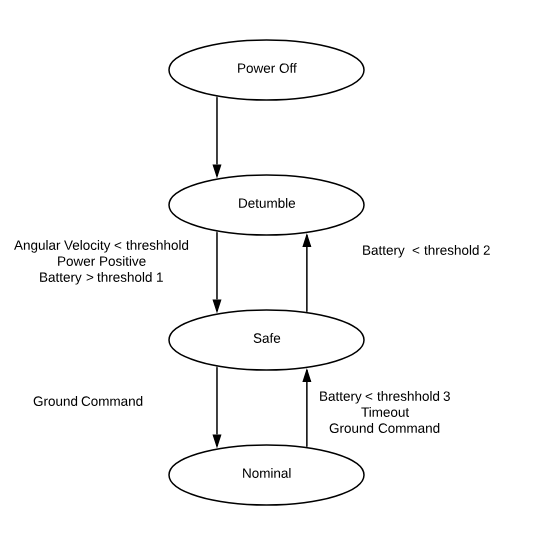 9
Current task – Interface Control Document
Subsystem level ICDs 
Capture design of subsystem and how it affects other subsystems
Ensure design has no conflicts
High traffic interfaces have separate ICDs 
OBC Payload Computer to OBC bus computer
Combined to make whole system ICD
10
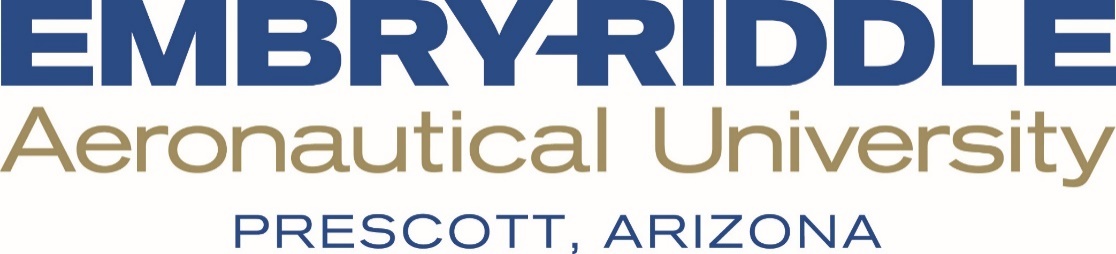 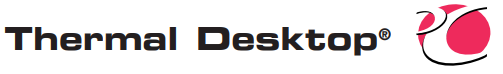 EagleSat 2
Questions?
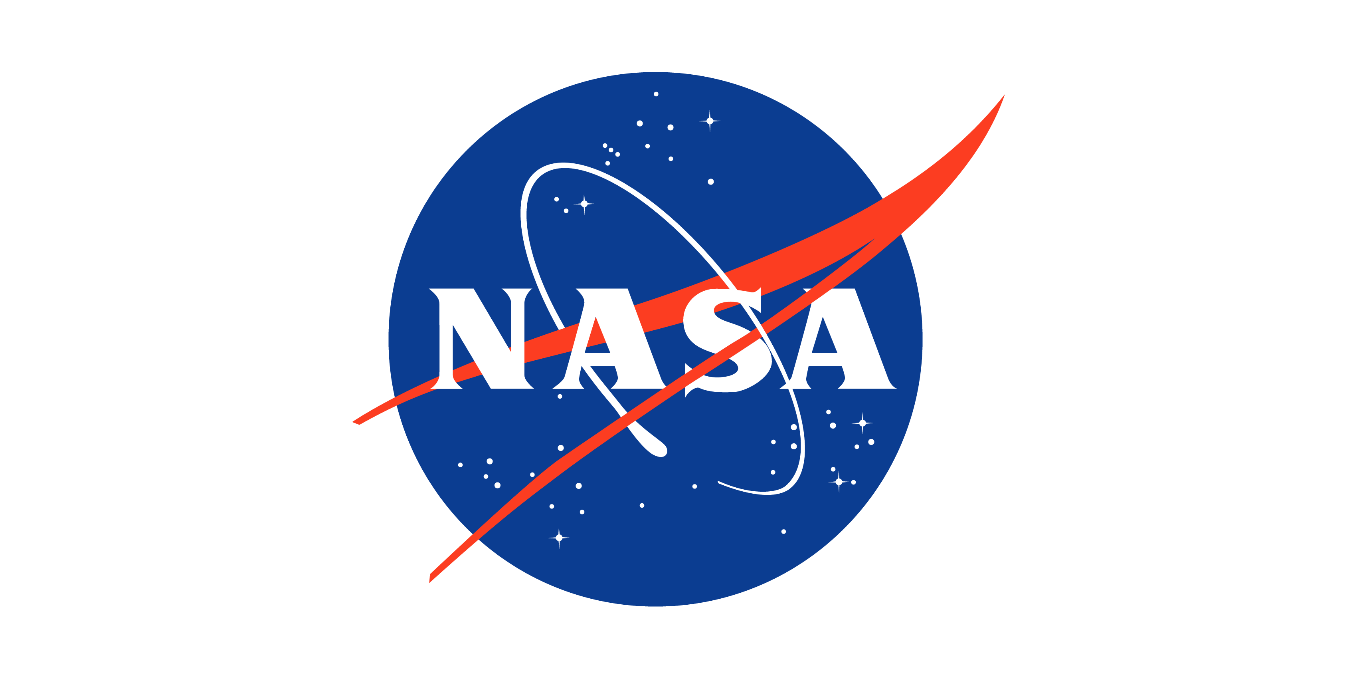 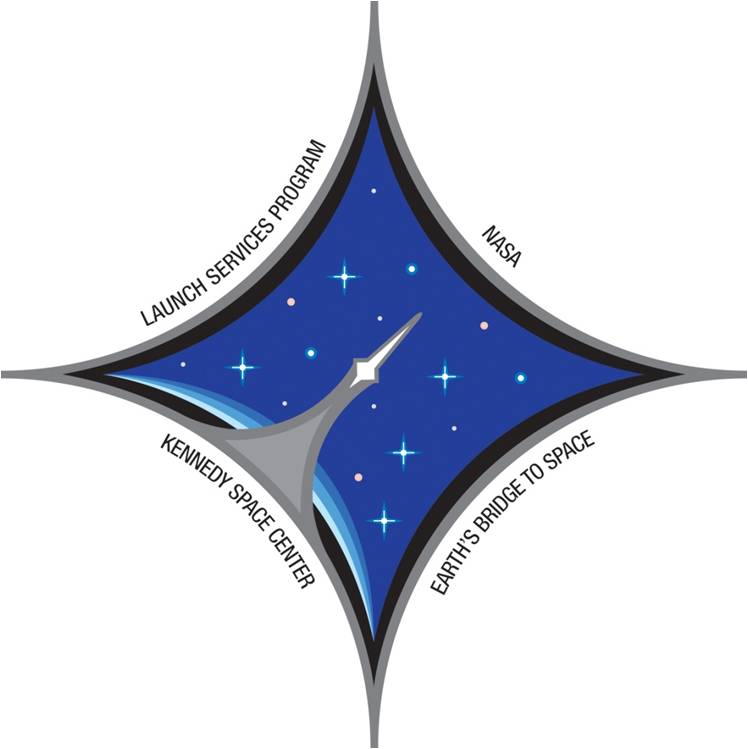 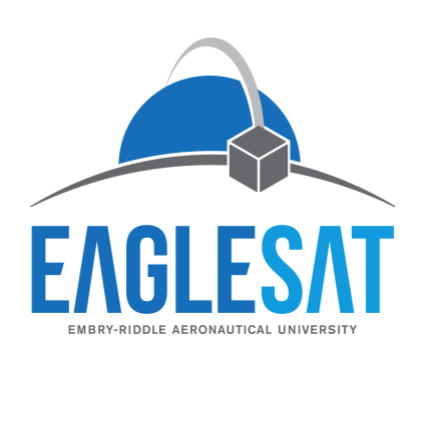 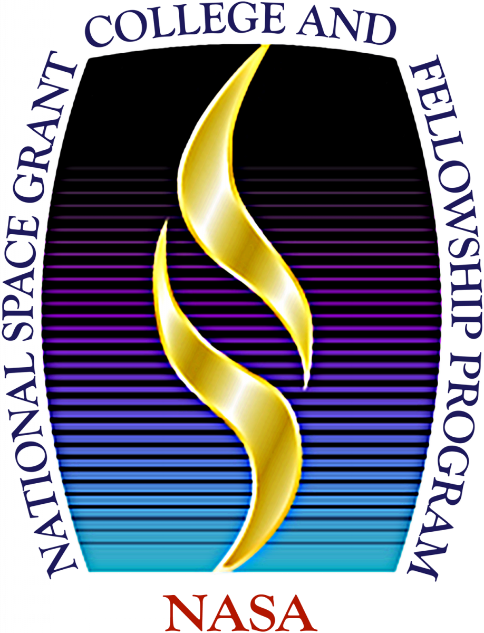 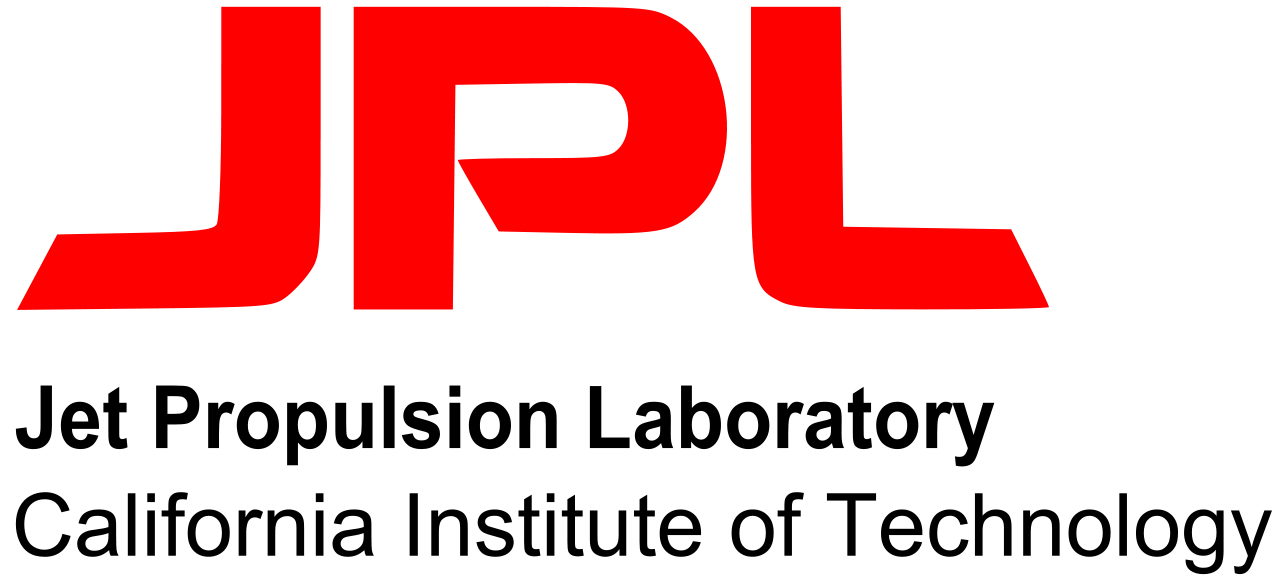 11